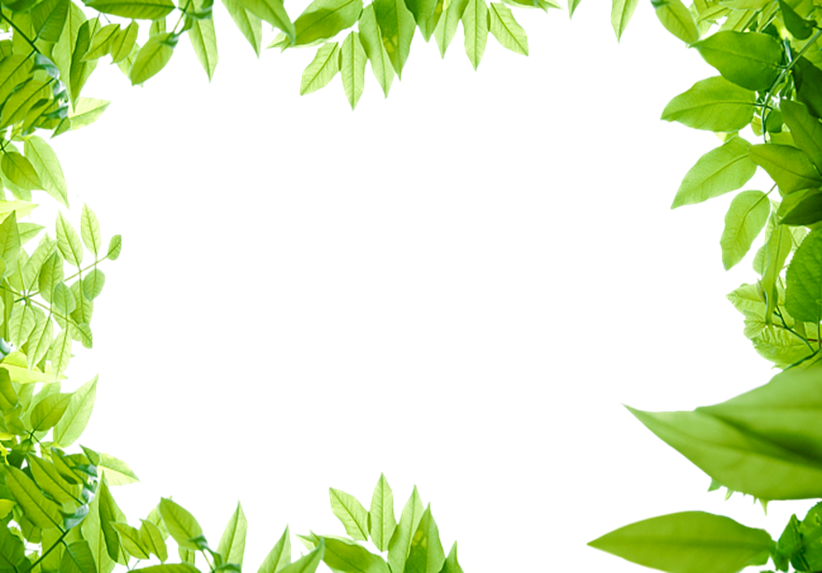 Світячи іншим –
не згори сам.
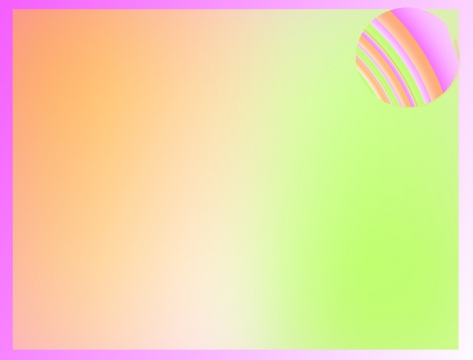 Мета гри:
Зняти психологічну втому;
Активізувати мотиваційний компонент у щоденній роботі ;
Формувати уявлення про здоров’я;
Виокремити симптоми емоційного виснаження і методи його подолання;
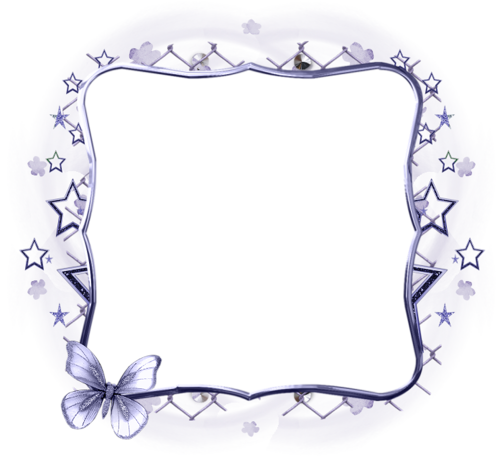 Формувати навички саморегуляції свого емоційного стану;
Підвищувати професійну компетентність і самооцінку, як необхідних складових педагога.
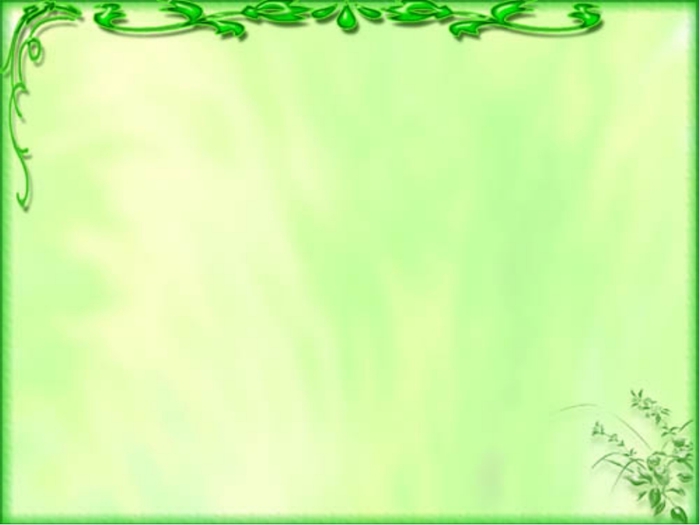 Варіанти правил:
активно брати участь у виконанні   вправ і завдань;
говорити від свого імені, про себе, ви­словлювати власні думки;
 один говорить — усі слухають;
 обговорювати вчинки, а не людей.
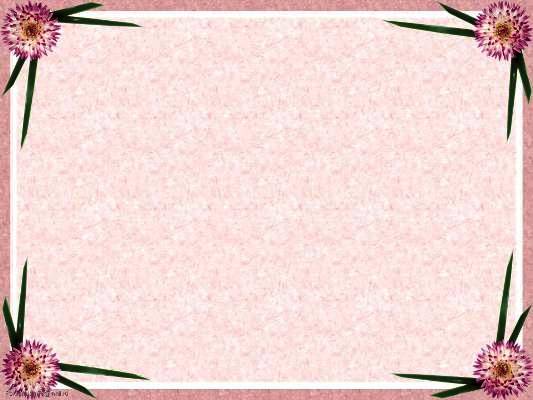 Характерні чинники стресу:
проблеми на роботі;
особисті негаразди;
нестабільне матеріальне становище;
психічне напруження;
невдачі, страхи, нервові зриви;
відчуття незахищеності;
катастрофи, аварії тощо.
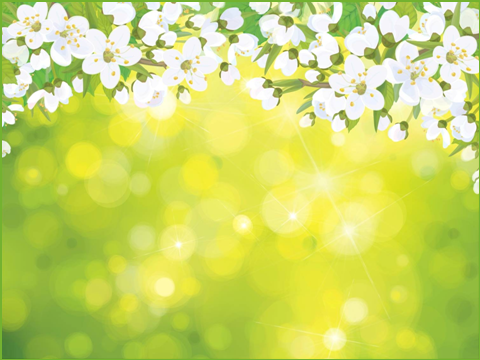 Для синдрому емоційного виснаження характерні:
невдоволення собою, небажання працювати;
посилення соматичних хвороб;
безсоння або поганий сон;
нехтування своїми обов'язками;
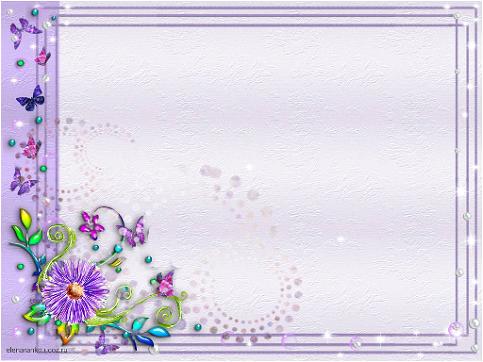 потреба у стимуляторах (кава, алкоголь, тютюн);
 зниження апетиту або переїдання;
 негативна самооцінка;
 цинізм, песимізм;
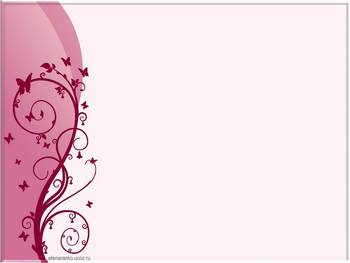 неможливість зосередитися;
неможливість закінчити роботу вчасно;
  швидкий темп мовлення;
відсутність задоволення від  роботи;
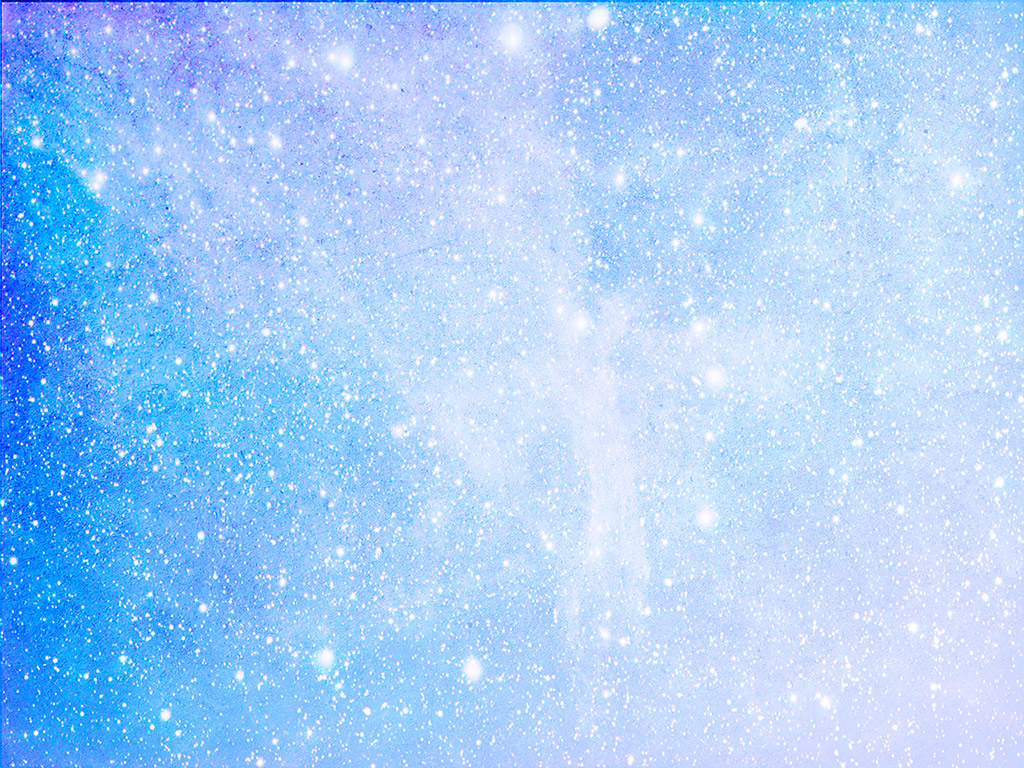 відсутність нових ідей;
 втома;
 зниження ентузіазму;
 невпевненість  і дратівливість;
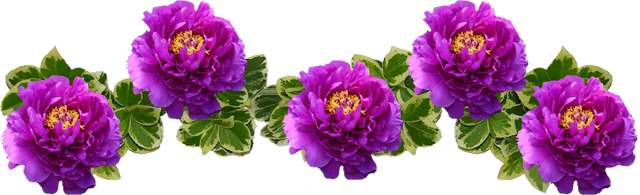 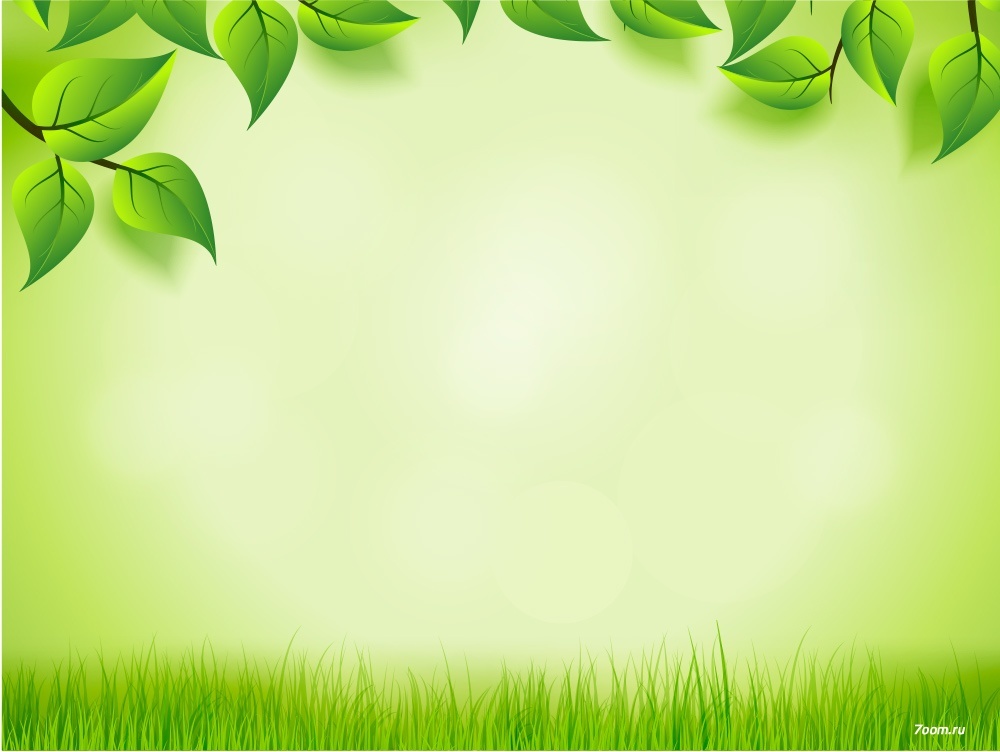 формальне виконання обов'язків;
 дистанціювання від учнів, втрата здат­ності співчувати;
 прагнення до усамітнення;
 почуття провини.
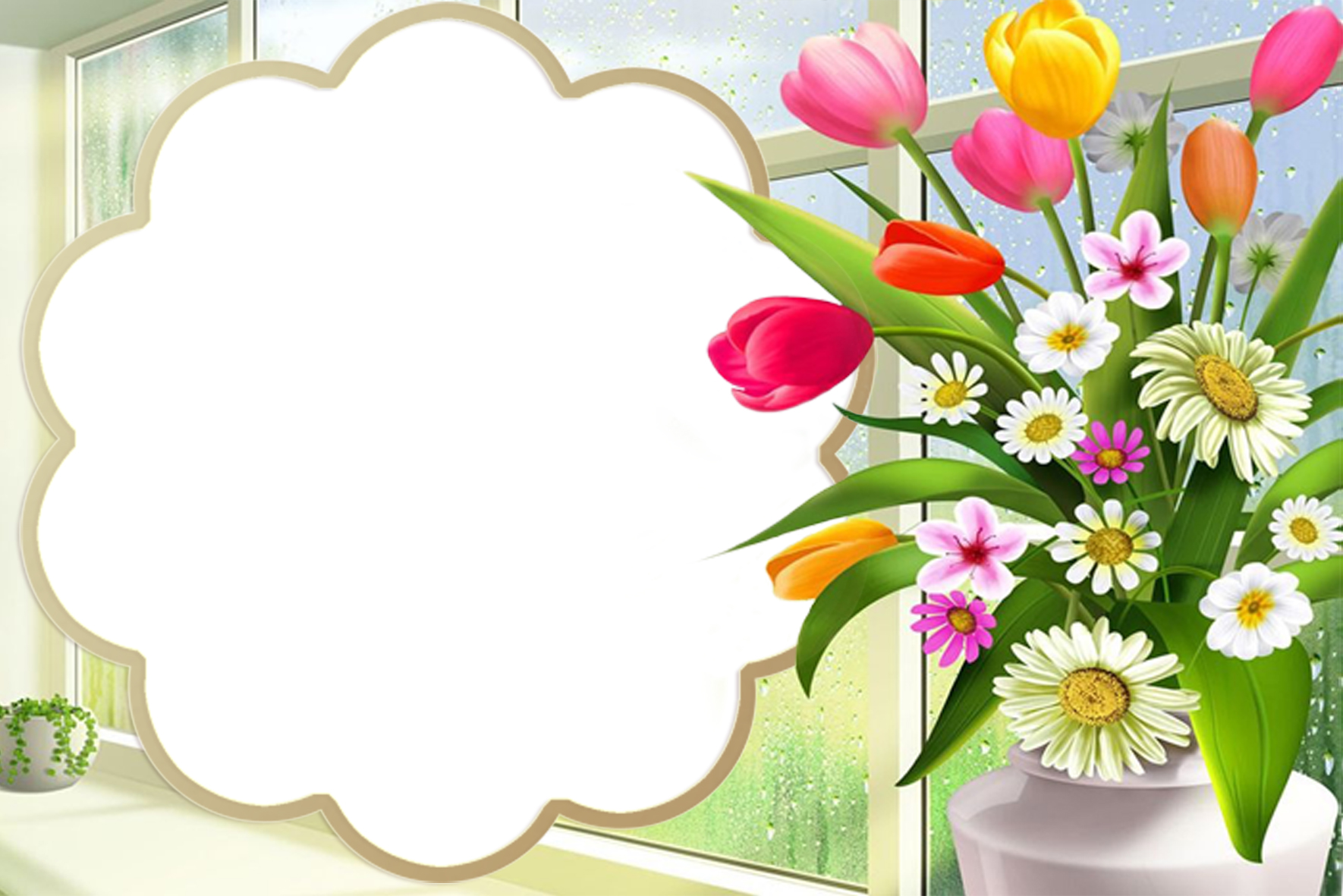 Від емоційного виснаження береже
емоційна підтримка родини, друзів;
 позитивне мислення, доброзичливість;
 віра;
 міцне здоров'я;
 адекватне почуття відповідальності;
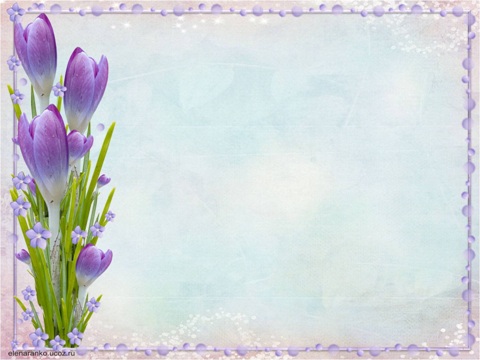 улюблені заняття, спорт, прогулянки;
 спілкування з природою;
 масаж, ванна, ароматерапія;
 навички планування часу;
 уміння казати «ні»;
 релаксаційні методи.
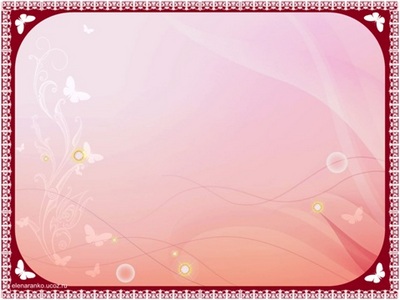 15 способів подолання емоційного  вигорання
З’ясуйте, що саме вас тривожить. Пого­воріть із близькими, проаналізуйте свій стан уголос.
2. Не вважайте себе «бідним ягням»!   Знайдіть людину, якій гірше, ніж вам.
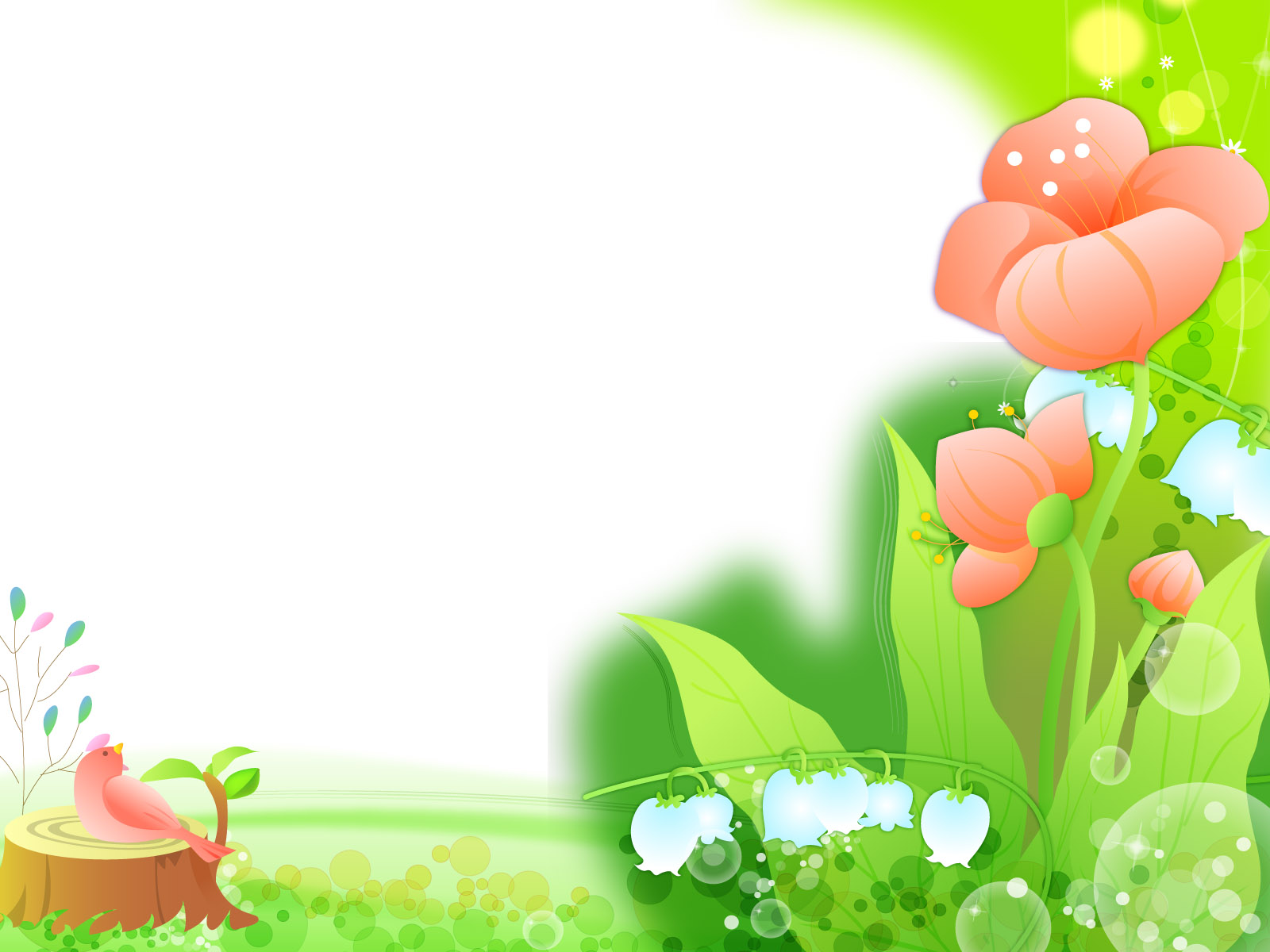 3.  Плануйте не лише свій робочий час, але й відпочинок. Установлюйте пріоритети. Пам'ятайте принцип Ейзенхауера: непотрібні справи—у смітник.
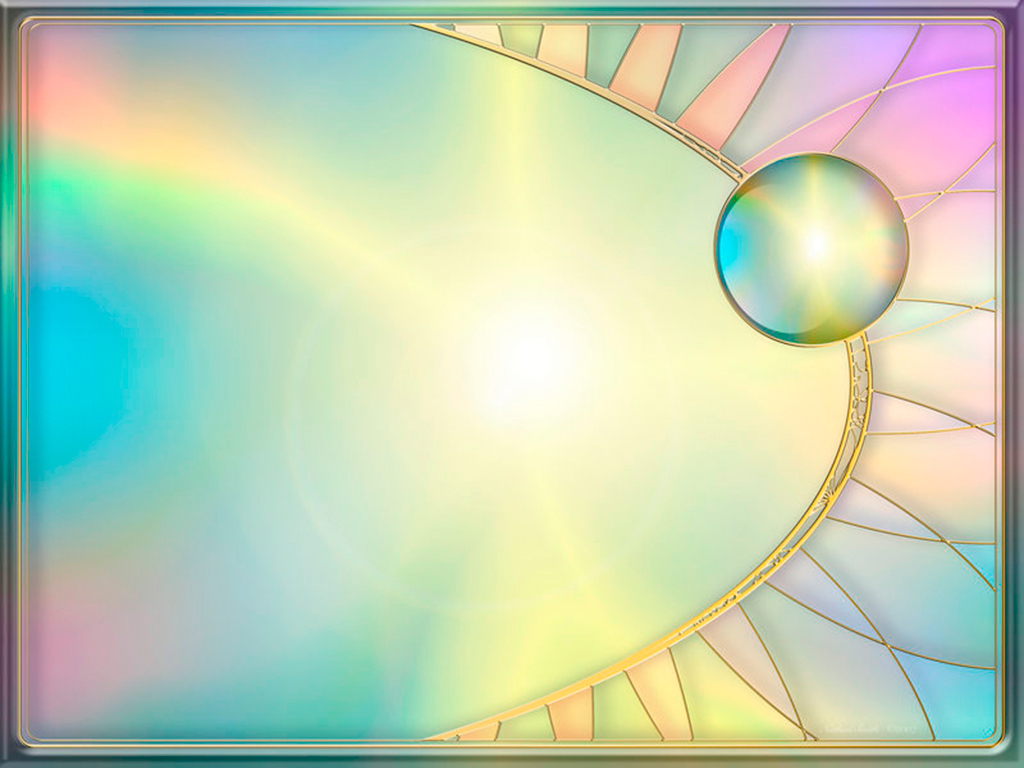 4.  Не робіть із мухи слона!
5.  Керуйте своїми емоціями! Заплющте очі. Уявіть берег моря. Руки підніміть угору й роз­ведіть убік. Відчуйте силу енергії. Складіть руки на животі.
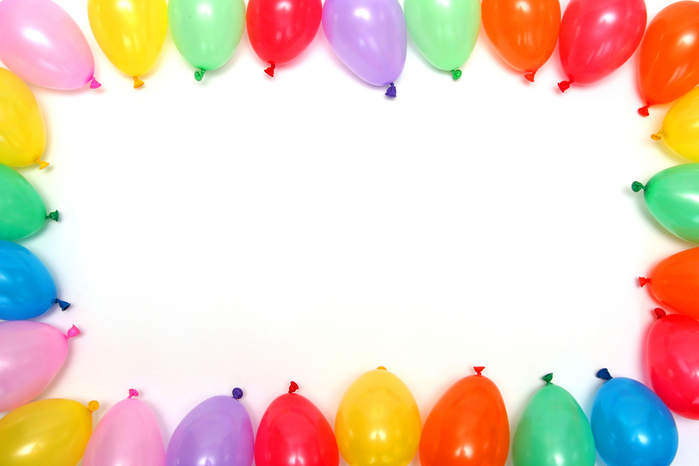 6. Не забувайте хвалити себе!
 7. Усміхайтеся, навіть якщо не хочеться!
 8. Робіть гімнастику. Адреналін не можна накопичувати.
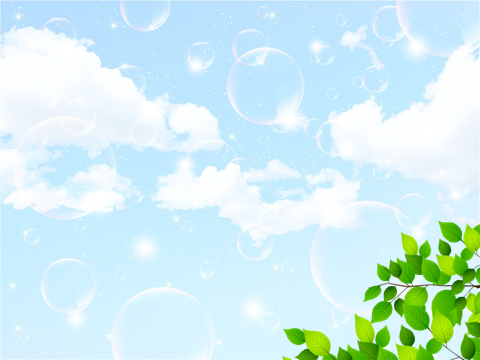 9.  Використовуйте агресивну  енергію в мир­них цілях! Вийдіть у  густий ліс і голосно по­кричіть.
10. Улаштовуйте собі свята! Живіть красиво!
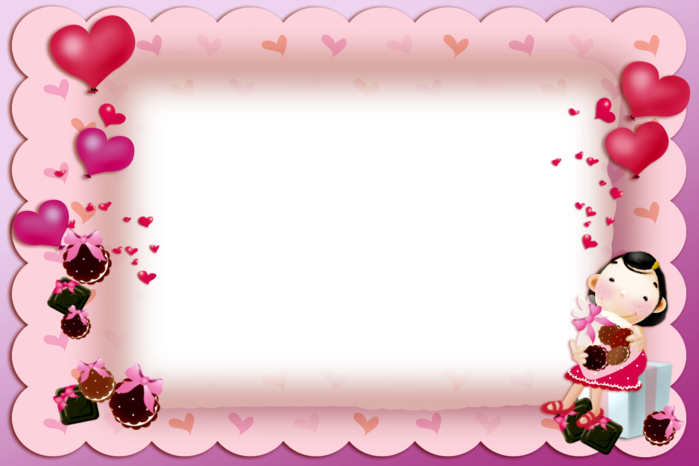 11. Умійте відмовляти чемно, але переконливо!
12. Станьте ентузіастом!
13. Проблеми не потрібно лише пережива­ти, їх треба вирішувати! Геть—самопожертву й довготерпіння!
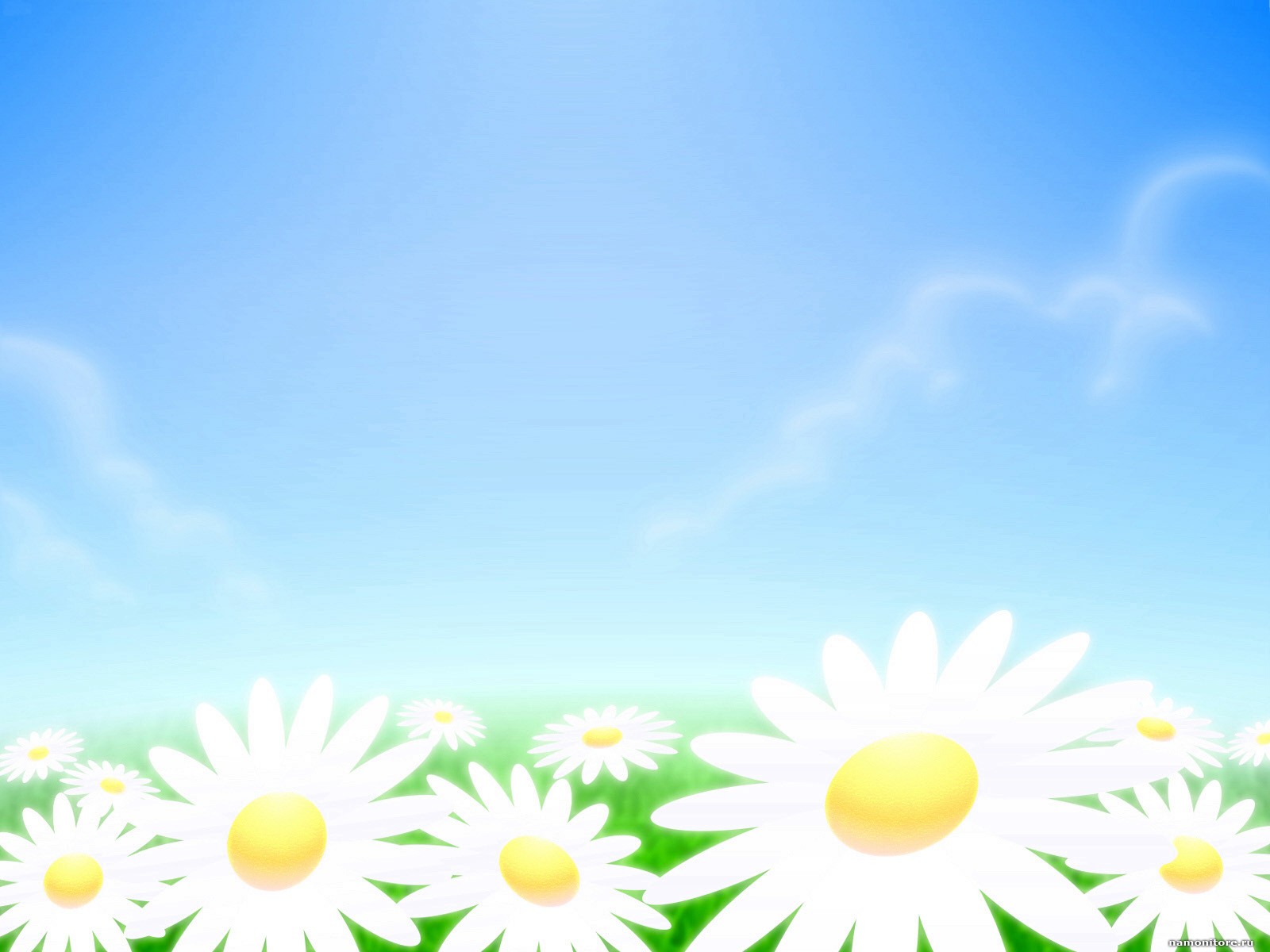 14. Робіть дні «інформаційного відпочинку» від телебачення. Прочитайте щось.
15. Займайтеся своїм здоров’ям.
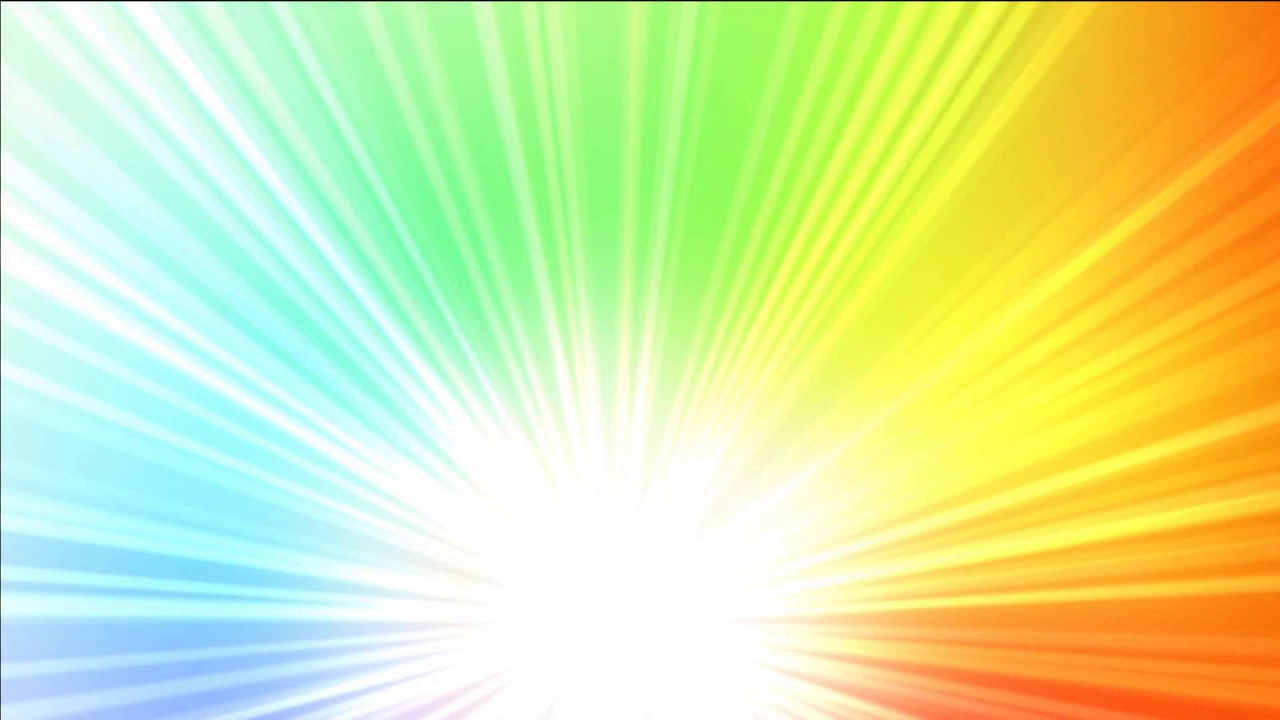 Щасти Вам!!!